Ask and You Shall Receive
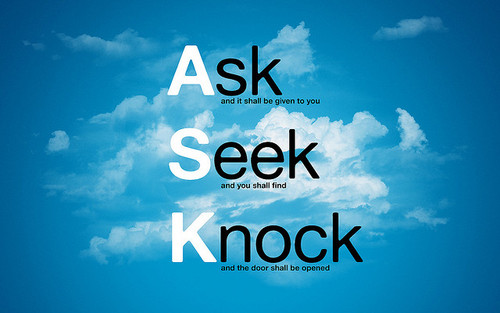 Matthew 7:7-8
INTRODUCTION
We find God’s promises in the Bible
Messiah, OT people, 1st century, us
Faithful/unfaithful, friends/enemies
They are all true and accomplished in their appropriate time
“God is able”
INTRODUCTION
We find God’s promises in the Bible
Messiah, OT people, 1st century, us
Faithful/unfaithful, friends/enemies
They are all true and accomplished in their appropriate time
“God is able”
They are one of the reasons for our faith
Not blind faith, but rock-solid faith
INTRODUCTION
We find God’s promises in the Bible
Messiah, OT people, 1st century, us
Faithful/unfaithful, friends/enemies
They are all true and accomplished in their appropriate time
“God is able”
They are one of the reasons for our faith
Not blind faith, but rock-solid faith
Our communication with God is based on this
INTRODUCTION
Jesus makes a statement of fact
Ask…Seek…Knock…
INTRODUCTION
Jesus makes a statement of fact
Ask…Seek…Knock…
It is also a promise
INTRODUCTION
Jesus makes a statement of fact
Ask…Seek…Knock…
It is also a promise
…and a command
INTRODUCTION
Jesus makes a statement of fact
Ask…Seek…Knock…
It is also a promise
…and a command
There will be no breakdown on “God’s end”
The receiving end cannot be interrupted
INTRODUCTION
Jesus makes a statement of fact
Ask…Seek…Knock…
It is also a promise
…and a command
There will be no breakdown on “God’s end”
The receiving end cannot be interrupted
The lines of comm. are maintained by the HS
We have an “Interceder” and a “Mediator”
INTRODUCTION
Jesus makes a statement of fact
Ask…Seek…Knock…
It is also a promise
…and a command
There will be no breakdown on “God’s end”
The receiving end cannot be interrupted
The lines of comm. are maintained by the HS
We have an “Interceder” and a “Mediator”
Let’s make sure there is no failure on our part
Our Part
Isaiah 59: 1-2 Our iniquities
Our Part
Isaiah 59: 1-2 Our iniquities
Isaiah to Israel: No failure on God’s part
Hearing (ears dull)		Doing (hand short)
Our Part
Isaiah 59: 1-2 Our iniquities
Isaiah to Israel: No failure on God’s part
Hearing (ears dull)		Doing (hand short)
John 9:31 – “…but…”; Acts 10:1-4 - Cornelius
Except for prayers leading to our salvation, sin will separate us from a relationship with God
Our Part
Isaiah 59: 1-2 Our iniquities
Isaiah to Israel: No failure on God’s part
Hearing (ears dull)		Doing (hand short)
John 9:31 – “…but…”; Acts 10:1-4 - Cornelius
Except for prayers leading to our salvation, sin will separate us from a relationship with God
James 1:6 – Ask in faith
Romans 10:17 – This comes by hearing
Our Part
Isaiah 59: 1-2 Our iniquities
Isaiah to Israel: No failure on God’s part
Hearing (ears dull)		Doing (hand short)
John 9:31 – “…but…”; Acts 10:1-4 - Cornelius
Except for prayers leading to our salvation, sin will separate us from a relationship with God
James 1:6 – Ask in faith
Romans 10:17 – This comes by hearing
Not just “positive mental attitude”
Hebrews 11:1, 6
Our Part
James 1:6b-8 – Not doubting
Our Part
James 1:6b-8 – Not doubting 
The “flip side” of having faith
Like the surf…driven/tossed
Double-minded…unstable
Our Part
James 1:6b-8 – Not doubting 
The “flip side” of having faith
Like the surf…driven/tossed
Double-minded…unstable
Matt 21:22 – Ask…believe…receive
Our Part
James 1:6b-8 – Not doubting 
The “flip side” of having faith
Like the surf…driven/tossed
Double-minded…unstable
Matt 21:22 – Ask…believe…receive
James 5:16b – A righteous man
Our Part
James 1:6b-8 – Not doubting 
The “flip side” of having faith
Like the surf…driven/tossed
Double-minded…unstable
Matt 21:22 – Ask…believe…receive
James 5:16b – A righteous man
Righteousness is more than not being sinful
It means “right-wise” – doing what is right
Our Part
James 1:6b-8 – Not doubting 
The “flip side” of having faith
Like the surf…driven/tossed
Double-minded…unstable
Matt 21:22 – Ask…believe…receive
James 5:16b – A righteous man
Righteousness is more than not being sinful
It means “right-wise” – doing what is right
While we stop doing evil, we start walking w/God
If you’re not righteous, then you’re unrighteous
Our Part
1 John 5:14 – According to His will
Too many times, it’s according to our will
Our Part
1 John 5:14 – According to His will
Too many times, it’s according to our will
Are you ready to accept a different answer?
Are you ready to be part of the answer?
“The prayer that gets to Heaven is the prayer that starts in Heaven.”
Our Part
1 John 5:14 – According to His will
Too many times, it’s according to our will
Are you ready to accept a different answer?
Are you ready to be part of the answer?
“The prayer that gets to Heaven is the prayer that starts in Heaven.”
James 4:1-3 – Not on self
Our Part
1 John 5:14 – According to His will
Too many times, it’s according to our will
Are you ready to accept a different answer?
Are you ready to be part of the answer?
“The prayer that gets to Heaven is the prayer that starts in Heaven.”
James 4:1-3 – Not on self
The answer to strife/quarrels…
Ask…remembering that He looks at the heart
God promises to supply our needs, not wants
Our Part
In Jesus’ name 
Meaning by His authority
All spiritual blessings are in Jesus
Not just mouthing His name (cf. 7 sons Sceva)
Our Part
In Jesus’ name 
Meaning by His authority
All spiritual blessings are in Jesus
Not just mouthing His name (cf. 7 sons Sceva)
Philippians 4:6 – w/thanks
Often omitted, especially in times of stress
Must be heartfelt
Thinking on good will go a long way toward relieving stress
Proper perspective
CONCLUSION
As Christians, we have a privilege no one else has: praying to God and knowing He hears us
There is a right way to do this
God tells us in His word how to do it
He earnestly desires for us to pray (Eph 3:20-21)
The more you pray, the eaier it is
Make it a priority in your life
Are YOU a Christian?
Hear
Believe
Repent
Confess
Be Baptized
Continue Faithfully
Romans 10:17
Mark 16:16
Acts 2:38
Acts 22:16
Mark 16:16
Hebrews 10:38